1 Сентября – День знаний
20-летие Конституции 
Российской
 Федерации
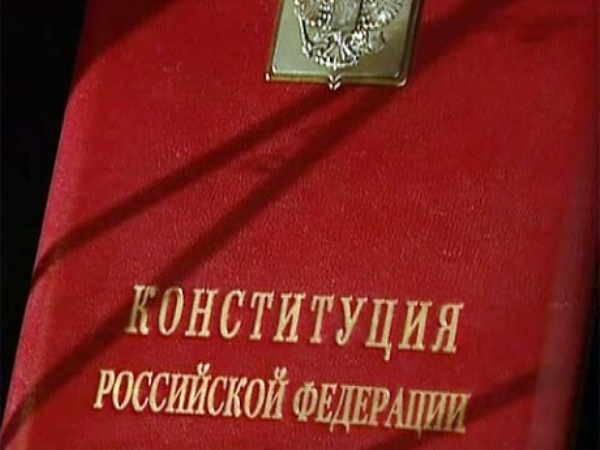 Гражданство в  РФ
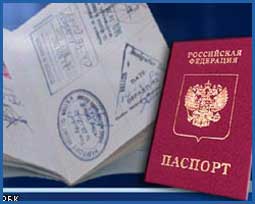 Гражданство – это устойчивая правовая и политическая связь человека с государством, политическая и правовая принадлежность лица к конкретному государству.
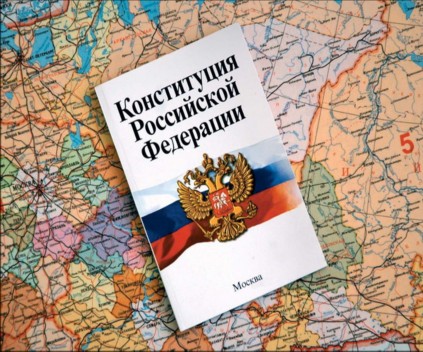 В декабре 2000 года Государственная Дума РФ приняла законы о государственной символике Российской Федерации – гербе, флаге и гимне. 
В третье тысячелетие Россия вошла с новыми государственными        символами.
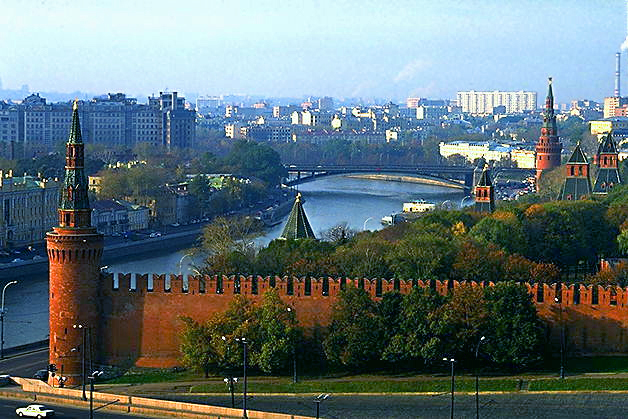 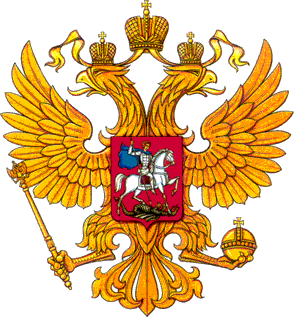 Современный государственный герб свидетельствует о том, что наша страна – независимое государство, а мы все – граждане новой, демократической России.





Флаг – наша святыня, и мы должны относиться к нему с уважением и почитанием.
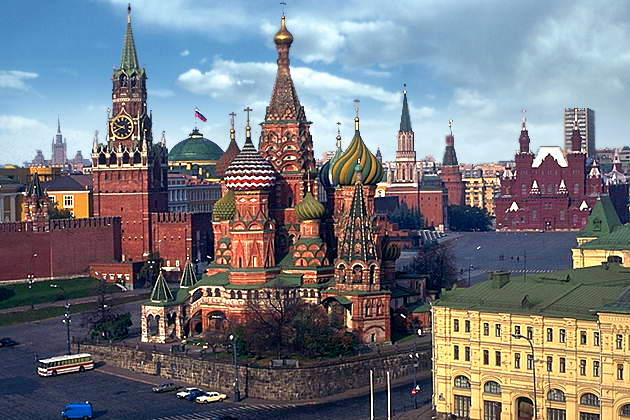 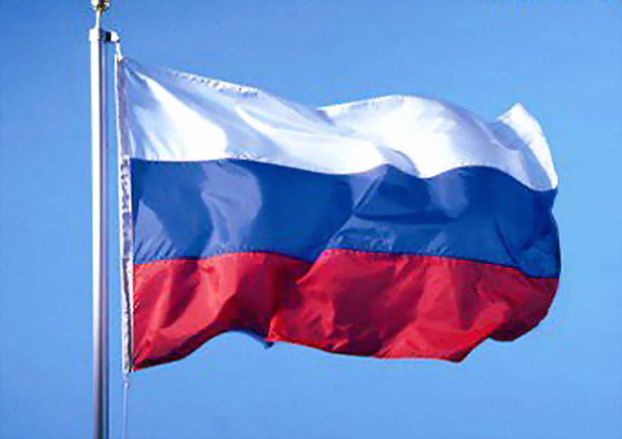 Что такое Конституция?
Конституция – (от лат. установление) – основной закон государства.
 Конституция определяет:
Основы государственного и
    общественного строя;
Систему органов власти,
    порядок их образования и
    деятельности;
Права и обязанности граждан.
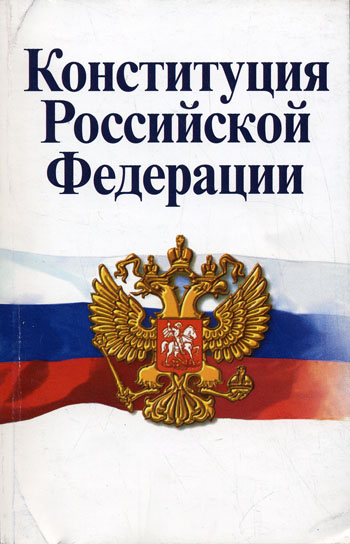 История конституции России
1918 год – Конституция РСФСР
1924 год – Конституция СССР
1936 год – Конституция СССР
1977 год – Конституция СССР
1993 год – Конституция Российской
                        Федерации
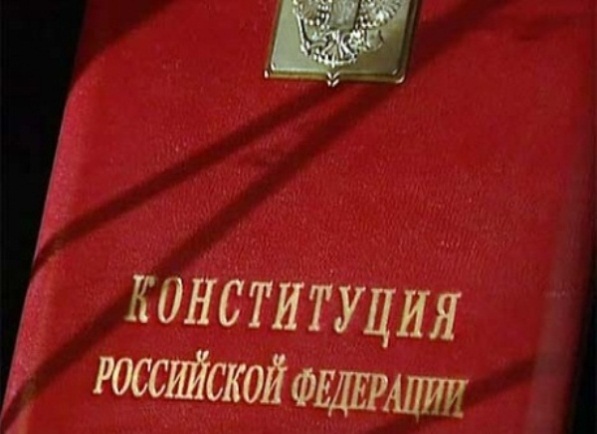 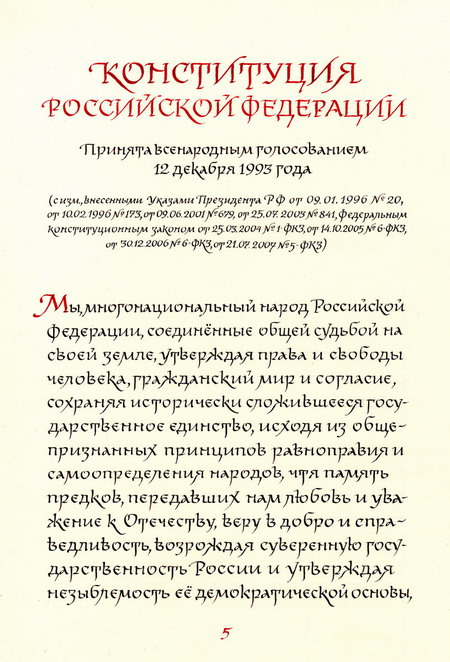 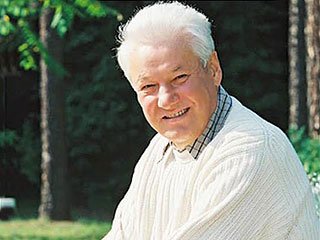 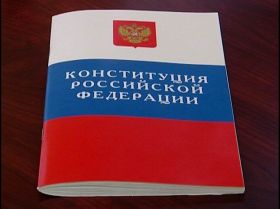 Действующий президент РФ
Избран на пост всенародным голосованием в мае 
        2012 года.
    Президент – глава государства;
    В его руках находится особая власть – президентская;
    Его главные задачи: охранять конституционный строй России, поддерживать гражданский мир и национальное согласие.
Раздел 1 (главы)
Основы конституционного строя.
Права и свободы человека и гражданина.
Федеративное устройство.
Президент РФ.
Федеральное собрание.
Правительство РФ.
Судебная власть.
Местное управление.
Конституционные поправки и пересмотр Конституции.
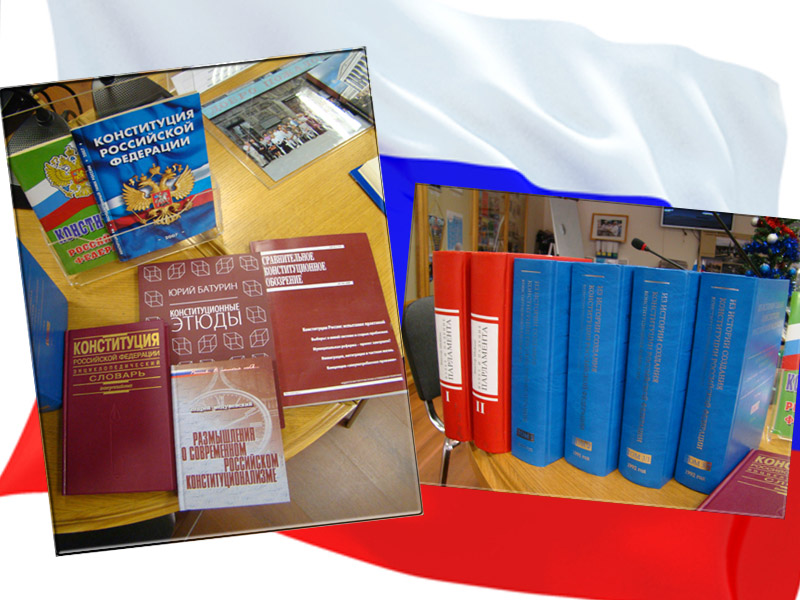 Раздел 2
Заключительные      и переходные      положения
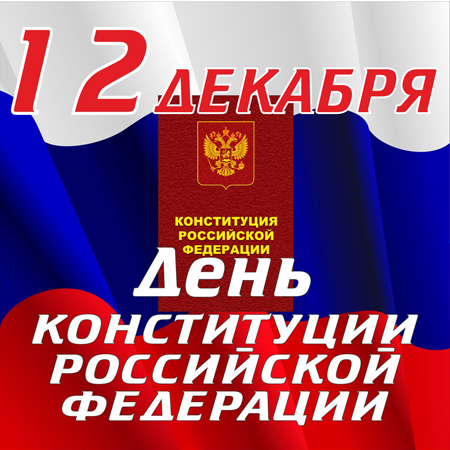 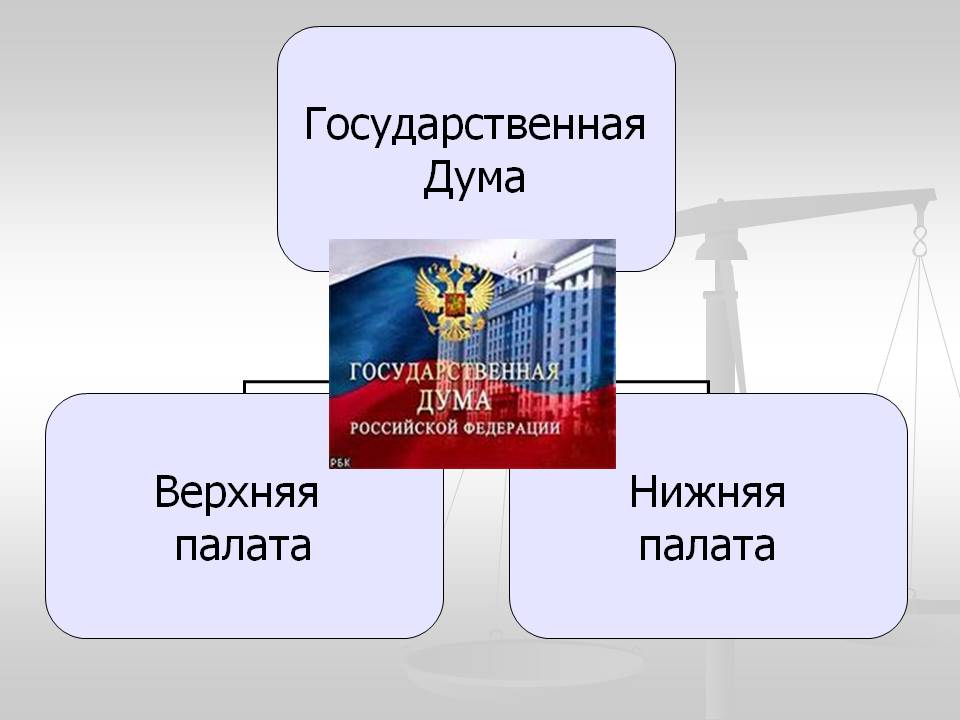 Правительство
Принимает меры по обеспечению обороны страны, государственной безопасности, реализации внешней политики Российской Федерации
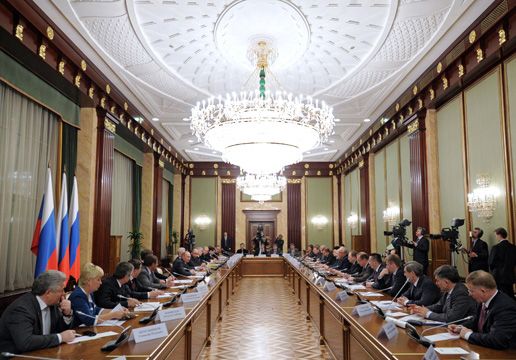 Судебная власть
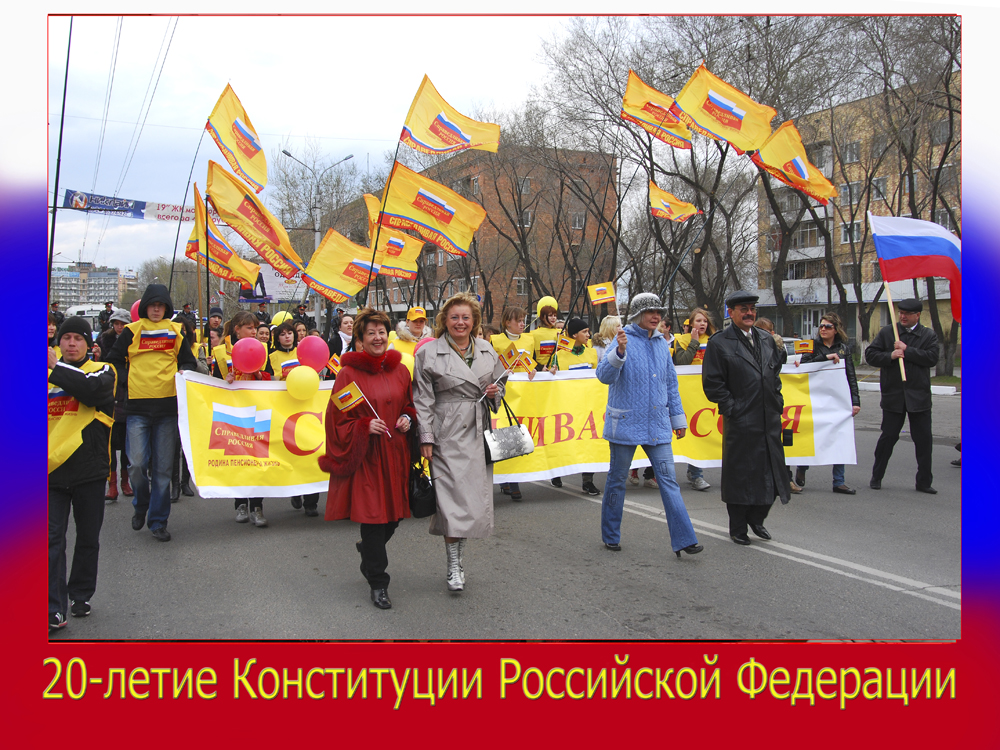